Облачные вычисления в образовании, науке и индустрии
5 апреля 2011

Аветисян Арутюн Ишханович
arut@ispras.ru
Концепция «Облачных вычислений»
 Все есть сервис (XaaS)
 AaaS: приложения как сервис
 PaaS: платформа как сервис
 SaaS: программное обеспечение как сервис
 DaaS: данные как сервис
 IaaS: инфраструктура как сервис
 HaaS: оборудование как сервис

   Воплощение давней мечты о компьютерном обслуживании на уровне обычной коммунальной услуги:  	масштабируемость 
	 	оплата по реальному использованию (pay-as-you-go)
Ожидаемый рост рынка облачных вычислений к 2015 г. до 200 млрд. долларов
Примеры применения
 Конвертирование большого количества файлов из одного формата в другой (пакетная обработка) 
		Washington post: 17.5 тыс. стр. документации – 1500 серверчасов – 200 EC2
	 Обработка запросов в Google (MapReduce)
		несколько тысяч запросов в секунду, каждый запрос – 20000 серверов
	 Перенос в «облако» приложений, выполняемых на ПК 	Matlab
	 Доступ к прикладным пакетам, рассчитанным на   высокопроизводительные вычисления 
	   NanoHub

	Краткосрочные пиковые нагрузки
Примеры внедрения «Облачных» решений
 Nebula – «облачная» платформа NASA
 RACE – частное облако для DISA (Defence Information Systems Agency)
 ВВС США – заказали и подписали контракт с IBM на разработку защищенной инфраструктуры облачных вычислений, способной поддерживать оборонительную и разведывательную сеть
 Panasonic – предоставление сервисов на основе IBM cloud, для эффективного взаимодействия с поставщикам
 Муниципалитет города Los Angeles переводит свою IT-инфраструктуру в облако, в частности, электронную почту в Gmail
 Муниципалитет города Miami совместно с Microsoft разработал  систему регистрации и отображения на карте неаварийных ситуаций (Microsoft Windows Azure)
Правительственные инициативы по «Облачным» решениям
 G-Cloud – Правительственное облако Великобритании, которое опирается на инициативу: «Deliver on Open Source, Open Standards and Reuse Strategy»
 Kasumigaseki Cloud – правительственное облако Японии, которое, в том числе, используется для реализации элементов электронного правительства
 Federal Cloud Computing Initiative (США) – различные аспекты применения облачных вычислений в государственных учреждениях и бизнесе
 Европейское агентство по охране окружающей среды (EEA) разработало платформу Eye On Earth, которая позволяет собирать информацию о большом количестве климатических и экологических факторов и отображать их на карте
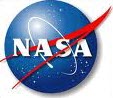 NEBULA Cloud Computing Platform
Nebula (туманность) – это проект который разрабатывается в Исследовательском центре Эймс а (NASA ) целью которого является интеграция компонент свободного ПО  в единую инфраструктуру обеспечивающую высококачественный вычислительные сервисы по предоставлению мощностей,  хранению данных и сетевых подключений.  Nebula  в настоящее используется в открытых образовательных и исследовательских проектах.
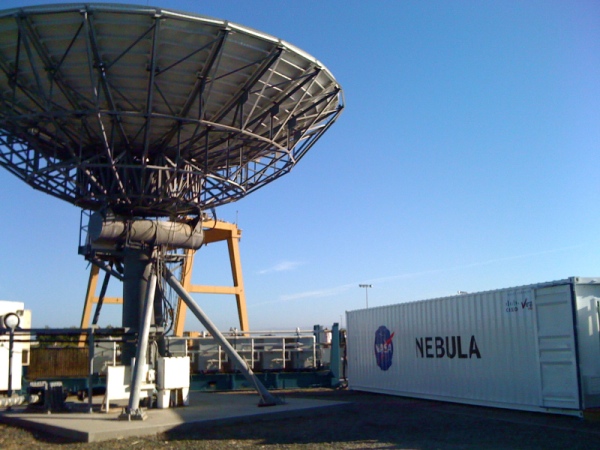 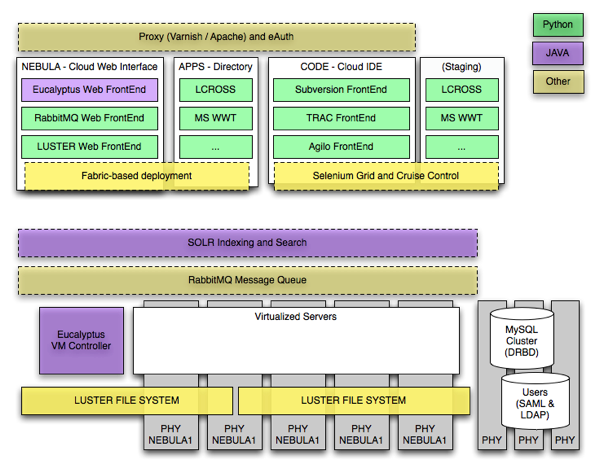 В основе проекта лежат открытое ПО и
предлагаются  следующие сервисы:

 Infrastructure as a Service
 Platform as a Service
 Software as a Service
http://nebula.nasa.gov/
Почему сейчас?
Создание чрезвычайно крупномасштабных центров обработки данных - в ~10 раз снижение стоимости (использование систем построенных из компонент общего назначения, дешевые помещения, масштаб и др.)

Кроме того:
		Всеобъемлющий широкополосный Интернет
		Быстрая виртуализация (зависимость программы от 			платформы существенно ослаблена)
		Стандартный стек системного ПО
		Распространение свободного ПО
Мощность
Мощность
Спрос
Спрос
Время
Время
Преимущества «облачного» ЦОДа
	Гибкость предоставления ресурсов  может обеспечить беспрецедентную экономию – минимум неиспользуемых ресурсов
Обычный вычислительный центр
Облачный ЦОД
Неиспользуемые ресурсы
Свободное ПО и «Облачные вычисления»
Одно из основных направлений развития 
 Стандартный стек системного ПО
 Распространение свободного ПО: Linux, Xen, Tashi, Hadoop, VNC, десятки прикладных пакетов и др.

Существующий уровень свободного ПО дает возможность организации «облачных вычислений» на всех уровнях
 Nebula – «облачная» платформа NASA реализована на основе компонент из свободного ПО
 Компания Yahoo! объявила, что в 2011 г. вся используемая ее платформа будет иметь статус свободного ПО
«Университетский кластер» (1)
Учредители:
Программа учреждена 4 сентября 2008 года
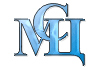 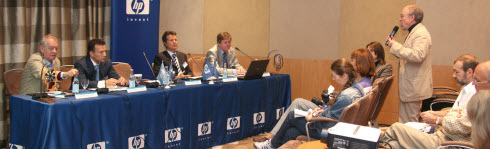 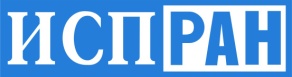 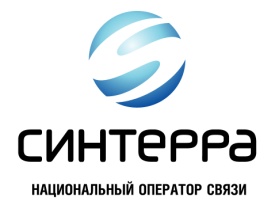 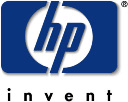 Партнеры:
Цель:
	- повышение уровня компетенции в параллельных и распределенных вычислениях в образовательной и научно-исследовательской деятельности
	- создание сообщества специалистов использующих и разрабатывающих современные технологии
	- передача знаний и технологий в Российскую индустрию (энергетика, машиностроение, транспорт, связь и пр.)
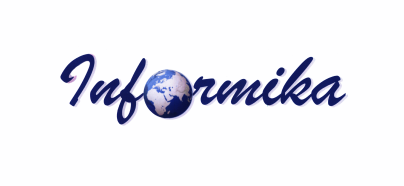 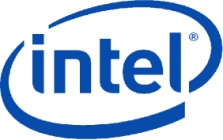 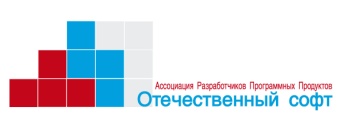 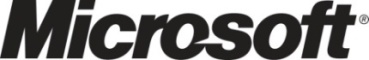 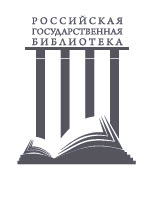 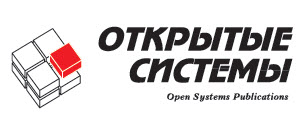 «Университетский кластер» (2)
Январь 2009 г.   Первый форум программы «Университетский кластер».  Участники: 52 университета из 27 городов РФ
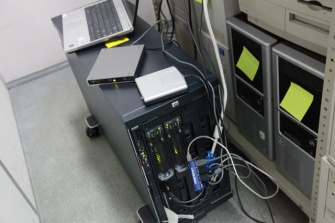 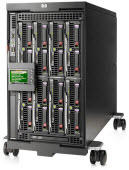 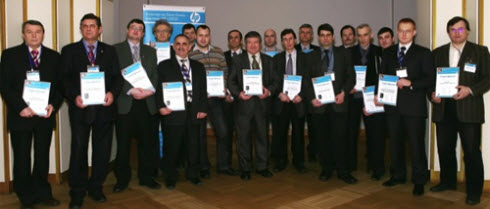 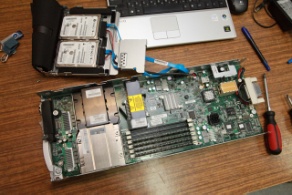 Апрель 2009 г.  HP предоставил оборудование на базе blade-технологий для построения вычислительных систем 12 ВУЗам .
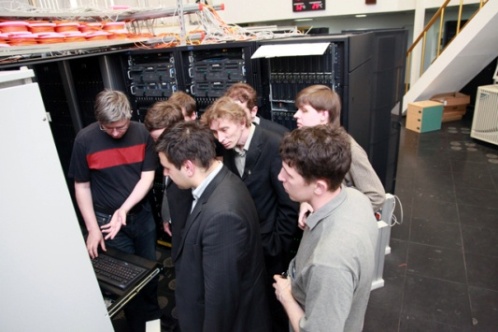 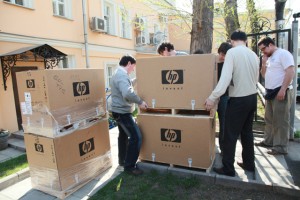 Май – Июнь  2009 г.  ИСП РАН развернул центр компетенции и провел обучение
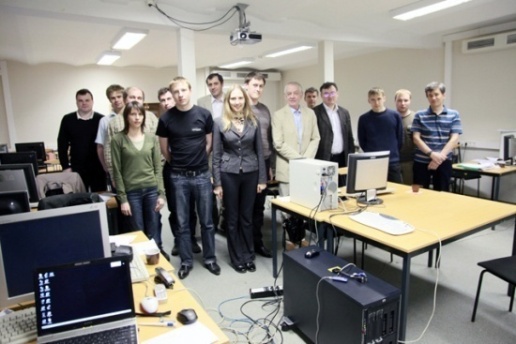 Август 2009 г. – Январь 2010 г.  Компания «Синтерра»  организовала VPN сеть на базе своих оптоволоконных каналов с пропускной способностью до 100 Мб/сек.
«Университетский кластер» (3)
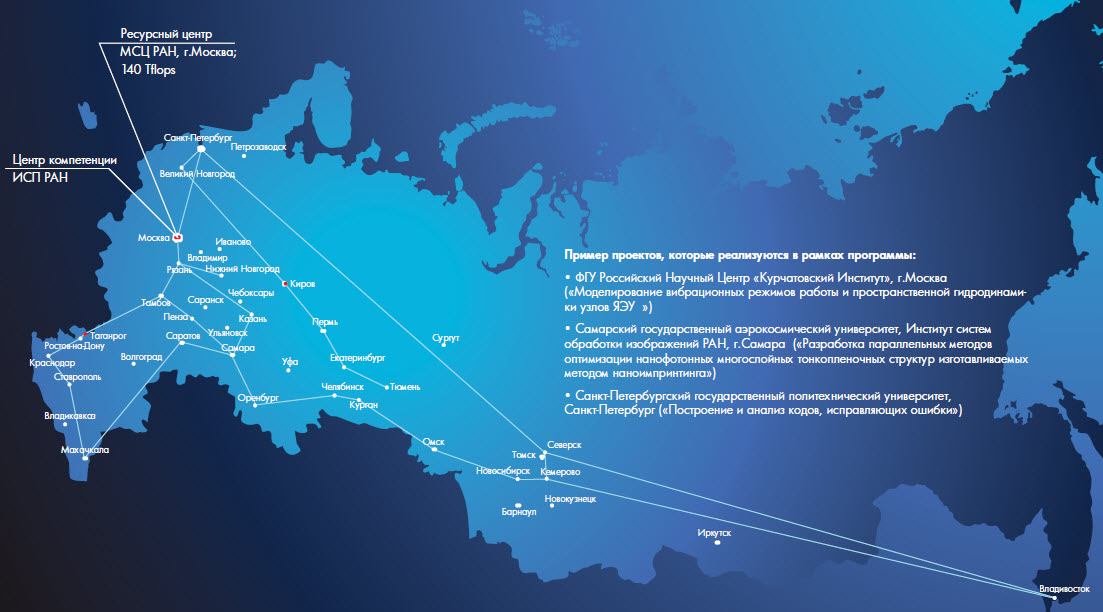 «Университетский кластер» (4)
Для достижения целей Программы решаются следующие задачи:
- построение, развитие и поддержка вычислительной инфраструктуры (в модели «облачных вычислений»)
 создание и развертывание на базе вычислительной инфраструктуры сервисов различных уровней (в модели «облачных вычислений») 
 создание и развертывание предметно-ориентированных научно-исследовательских web-лабораторий
HPC Кластеры, GPGPU Кластеры, Grid-ы
Хранилище данных
Ядро «хаба»
VPN-сеть
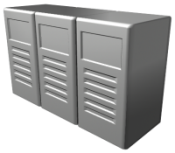 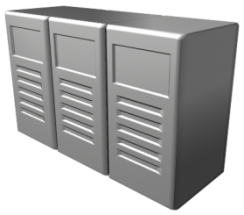 Пользователь
Обработчик интерактивных запросов
Web-сервер
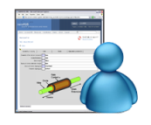 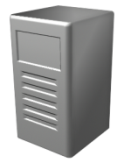 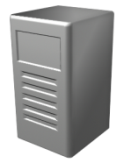 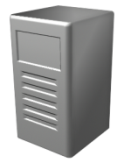 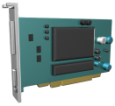 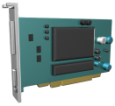 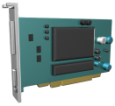 VPN-сеть
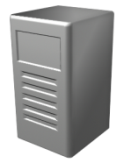 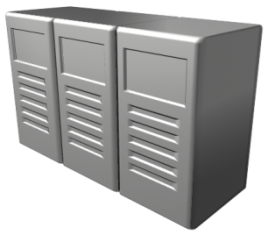 Internet
Виртуальная машина
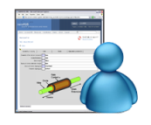 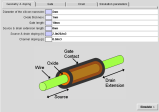 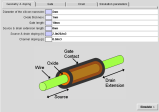 Аппаратура подсистемы визуализации
Клиент-сервер
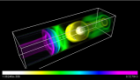 Архитектура платформы «Университетский кластер»
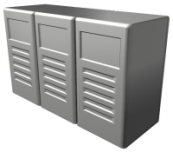 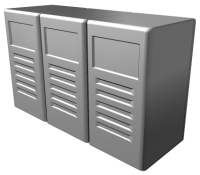 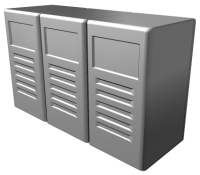 Масштабируемая платформа, обеспечивающая создание и разворачивание широкого спектра сервисов в концепции «облачных» вычислений
Стек свободного ПО платформы «Университетский кластер»

Системный уровень:
Debian GNU/Linux, Apache HTTP Server, LDAP, MySQL, PHP, Joomla, OpenVZ,VNC

Уровень middleware:  
Globus Toolkit, LSF, PBS, MAUI, Hadoop, Eucalyptus

Пользовательский уровень:
Rappture Tool, SVN, C/C++, Fortran, Java, MATLAB и т.д

Уровень приложений:
OpenFOAM, ParaView,SALOME и т.д.
Web-интерфейс платформы «Университетский кластер»
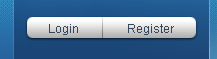 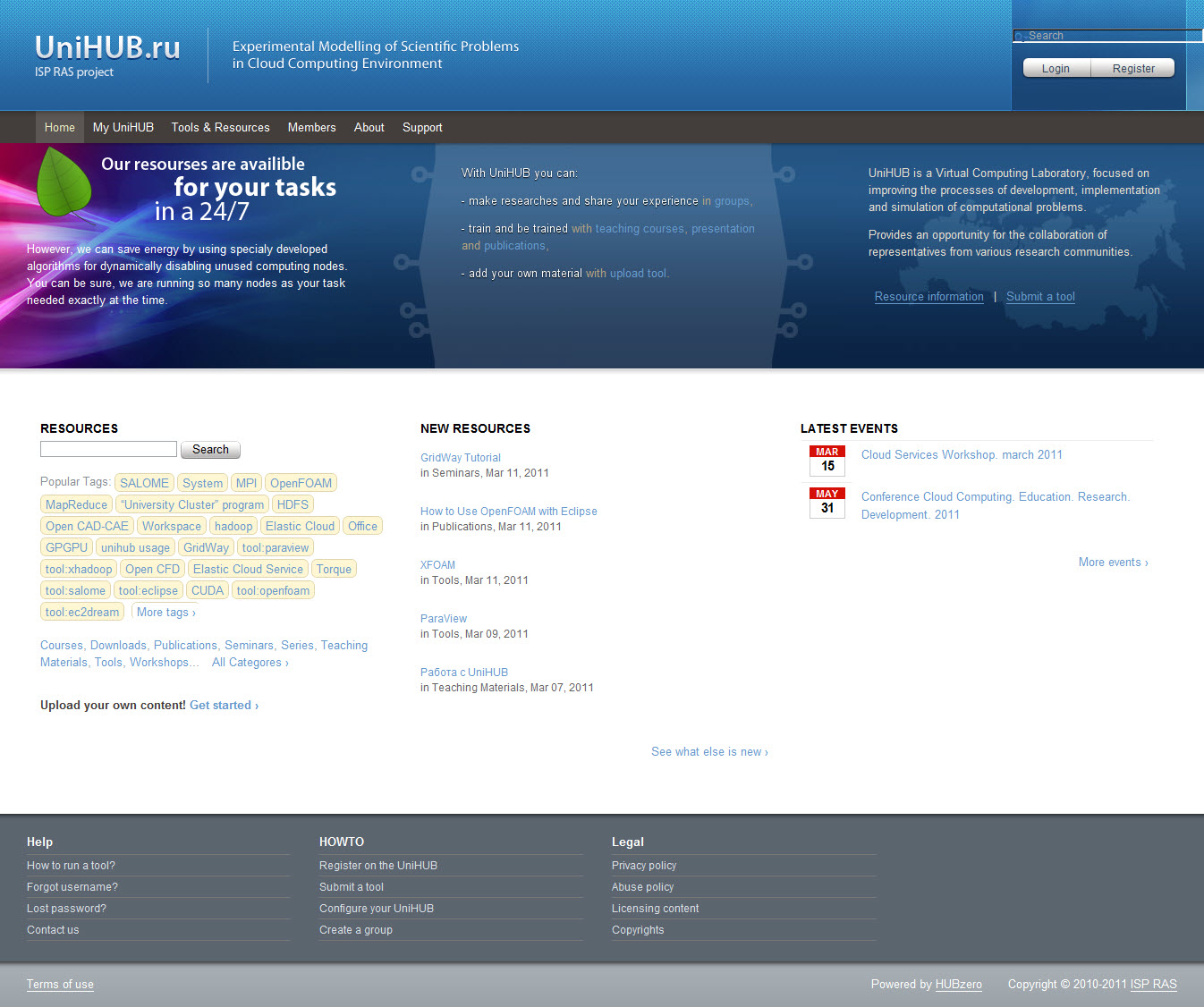 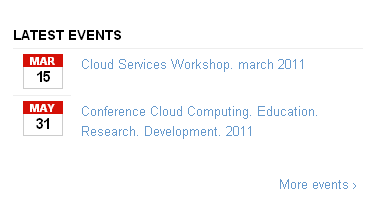 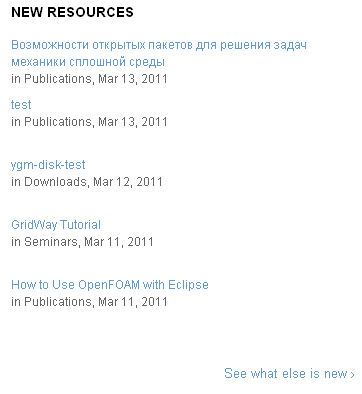 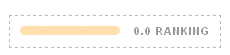 Возможности платформы «Университетский кластер»
 	Платформа «Университетский кластер», как основа создания предметно-ориентированных web-лабораторий (объединение концепций web 2.0 с возможностью доступа к прикладным моделям, поддержка распределенной разработки, механизмы добавления новых ресурсов, визуализация результатов и др.)
 	Принципиально новая возможность создания сообществ профессионалов в специализированных областях, стандартизации используемого инструментария, форматов хранения данных и др.
Принципиально новые возможности по передаче знаний: лекции, семинары (практические занятия), лабораторные работы и др.

	Интеграция науки, образования и индустрии на новом технологическом уровне
«Университетский кластер». Проект OpenCirrus
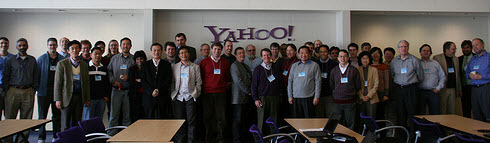 OpenCirrus был основан компаниями НР, Intel и Yahoo!

Цель – создание открытого испытательного стенда на базе распределенных центров обработки данных, который призван поддержать разработчиков, как прикладных, так и системных программных средств в новой инновационной области «облачных вычислений»

Российская Академия наук, в составе ИСП РАН, МСЦ РАН и РНЦ «Курчатовский институт», стала первой (июнь 2009) в Восточной Европе и седьмой в мире организацией, присоединившейся к программе OpenCirrus, став одним из семи «центров компетенции» (Center of Excellence, COE)
OpenCirrus – география проекта
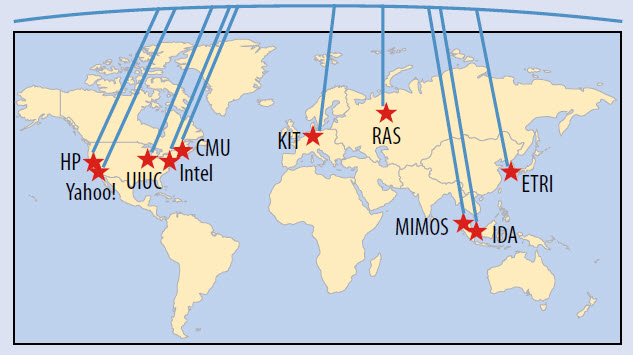 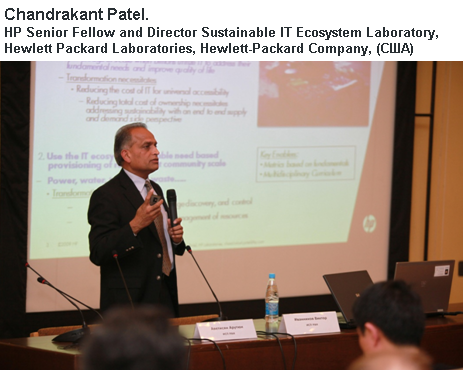 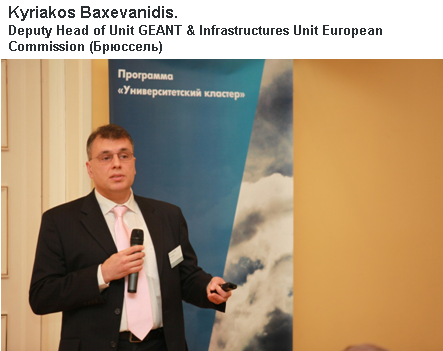 15-16 Апрель. Конференция «Облачные вычисления. Образование. Исследования. Разработки 2010»
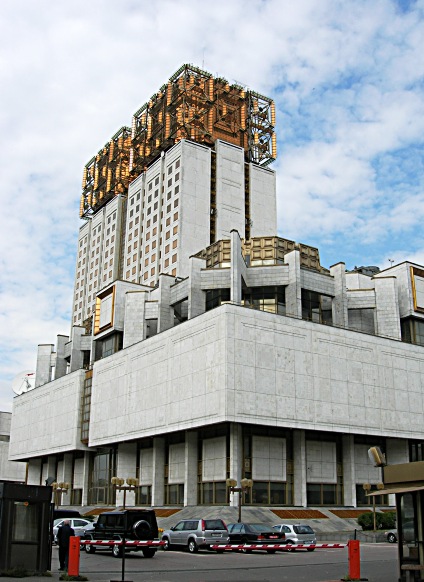 Более 120 участников из 80 организаций (Университеты РФ, HP, Yahoo!, Microsoft, Intel,  Представители власти, индустрия)
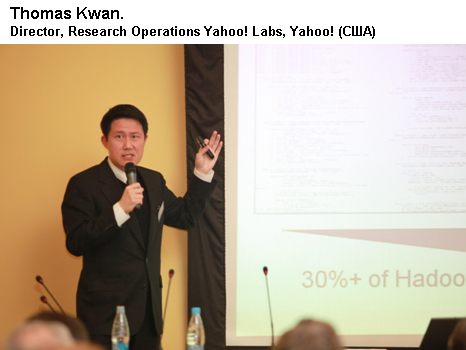 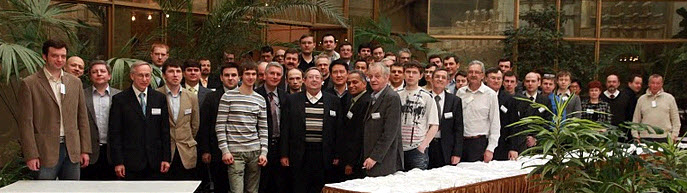 Материалы конференции:
http://www.ispras.ru/ru/unicluster/conf/2010/report.php
«Университетский кластер». Текущее состояние.
Базовые сетевые службы: служба доменных имен DNS, централизованная авторизация, каталог ресурсов и др.
Базовые сервисы: совместная разработка распределенными коллективами, вебинары и др.
Сервисы проекта OpenCirrus: Physical Resource Set (Tycoon), Elastic Compute (Tashi), работа с большими распределенными массивами данных (Hadoop).

Web-лаборатория в области МСС на базе открытых пакетов OpenFOAM, ParaView (визуализация), SALOME (построение расчетных сеток) и др.
Web-лаборатория в области МСС
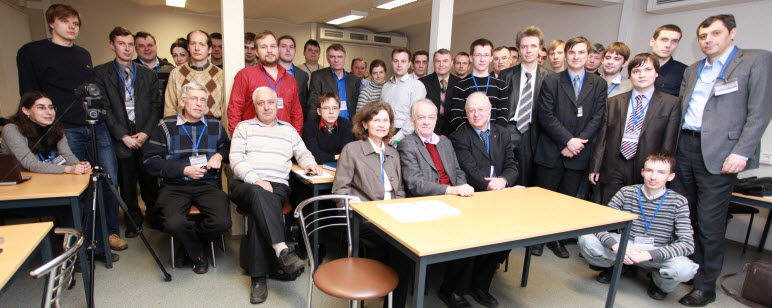 Основная задача – создание сообщества пользователей и разработчиков:
- 15 марта 2011. Семинар по вопросам использования открытых прикладных пакетов (OpenFOAM, SALOME, ParaView). Более 50 участников из 37 организаций
- 18-19 апреля 2011. Обучение пользователей пакетов.
- 3 июня 2011. Семинар в рамках конференции «Облачные вычисления. Образование. Исследования. Разработка»
- Ноябрь 2011. Семинар по итогам развития лаборатории
Конференция «Облачные вычисления. Образование. Исследования. Разработка» 2011
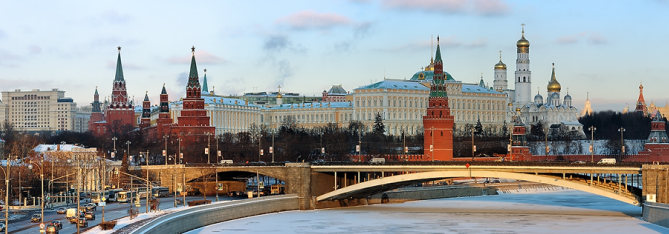 31 мая - 3 июня, Москва, Россия  Конференция «Облачные вычисления. Образование. Исследования. Разработка» 2011
31 мая. Секция посвященная аспектам развития программы «Университетский кластер»
 1-3 июня. Международная конференция Open Cirrus Summit 2011. 
 3 июня. Семинар посвященный вопросам связанным с использованием открытых пакетов Salome, OpenFOAM, Paraview для решения задач МСС
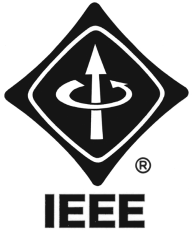 IEEE CS является техническим спонсором
конференцииOpen Cirrus Summit 2011
http://www.ispras.ru/ru/unicluster/conf/2011/about.php
Спасибо!